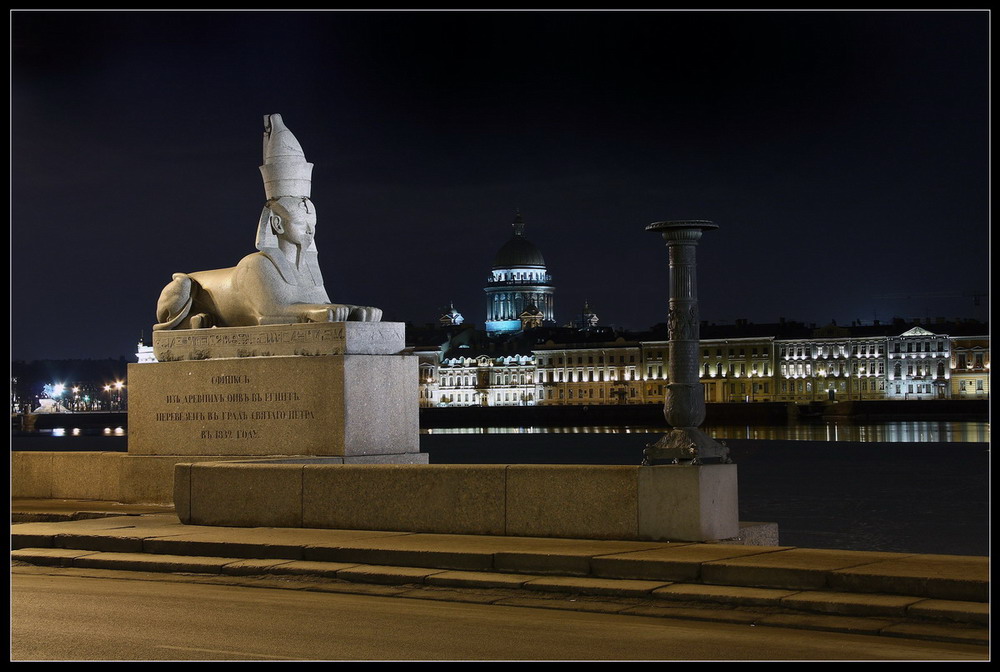 Пристань на Университетской набережной
1. Что ты знаешь о древнеегипетских сфинксах ?
Любой путешественник, турист, отправляющийся в Египет, мечтает уви­деть сфинксов.
 Они, как и пирамиды, — символы, опознавательные знаки древней цивилизации. 
Сфинкс - др.-греч. «душительница» 
Сфинкс – в Древнем Египте каменное изваяние лежащего льва с головой человека.
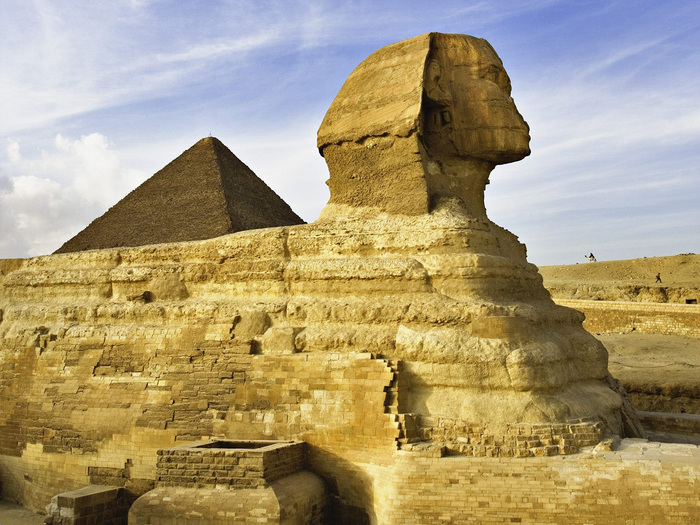 В древнегреческой мифологии — чудовище с головой женщины,                 лапами и телом льва,                            крыльями орла и хвостом быка.
Ответь письменно на вопрос-заголовок статьи 1.
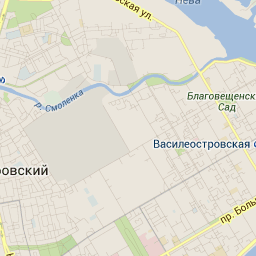 2. Где в Петербурге «живут» настоящие, подлинные древнеегипетские сфинксы?
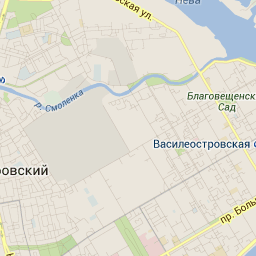 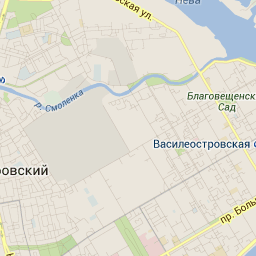 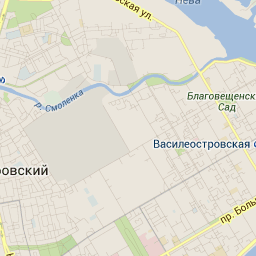 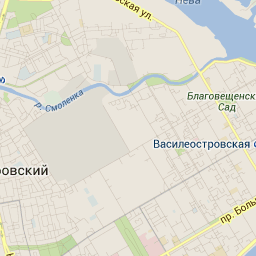 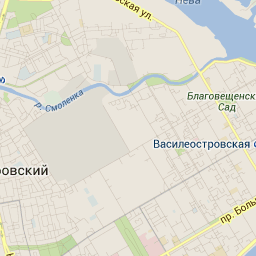 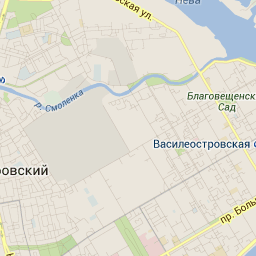 Мы можем  увидеть настоящих, подлинных древнеегипетских сфинксов в Петербурге. 



Найди на карте их местожительство в Петербурге. Укажи в подписи к рис. 8 на следующей странице адрес: Университетская Набережная.
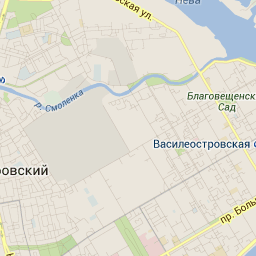 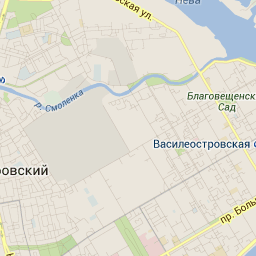 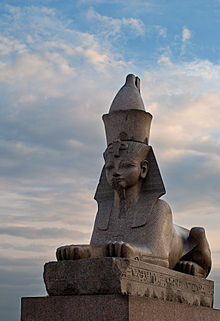 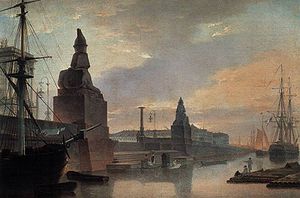 Университетская пристань в 1835 году
3. О чём могут поведать сфинксы с невской набережной?
                      Свидетели бессчётных поколений 
                      Немые полулюди, полу львы, 
                      Они лежат у ледяных ступеней 
                      Перед пустыней скованной Невы...
                                                                             В. Рождественский

Поэт назвал сфинксов «немыми».
 Но это не так. 
 Сфинксы могут многое рассказать.

 
Рассмотри рис. 8.
 Какое впечатление произвели 
сфинксы на тебя?   
Под­бери соответствующие слова.
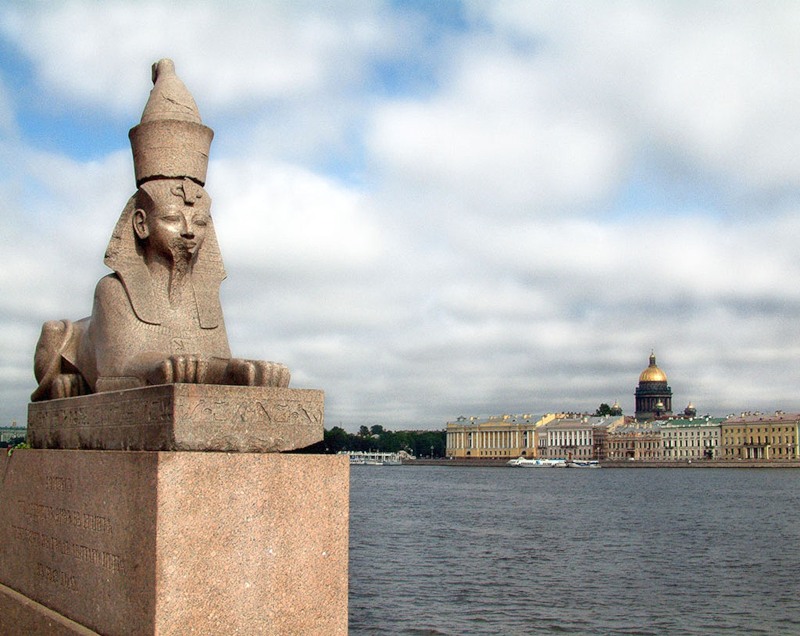 Если быть внимательным, то можно найти у сфинкса символы царской власти. Прочитай зашифрованные слова. Впиши и объясни их.
Урей — принадлежность царского убора фараонов.
Клафт - головной платок египетских фараонов.
Двойная корона – корона единого правителя Египта.
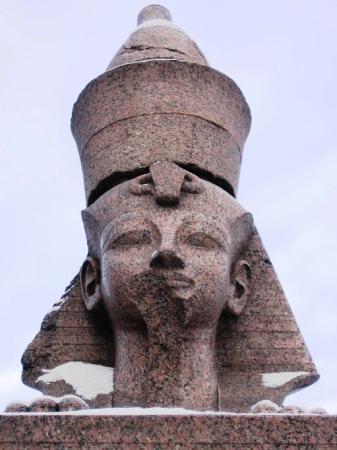 Двойная корона
Урей
Клафт
4. Что «охраняют» египетские сфинксы в Петербурге?
Пристань на Университетской набережной — прекрасное украшение Невы и Петербурга. 
Сфинксы возвышаются на гранитных постаментах. По­глядывают вниз. Широкие ступени лестницы словно повторяют бег невских волн. Взметнули бронзовые крылья грифоны. Изящные светильники напо­минают древнегреческие жертвенники.
Пристань напоминает о мастерстве её создателей. 
О людях каких профес­сий помнят сфинксы? (Следует указать не менее пяти профессий.)
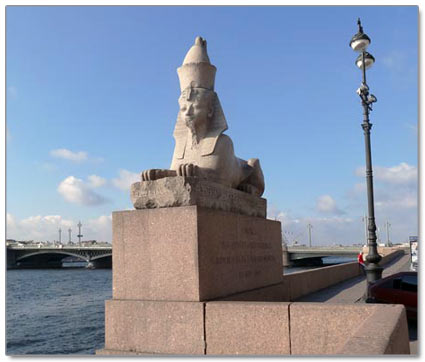 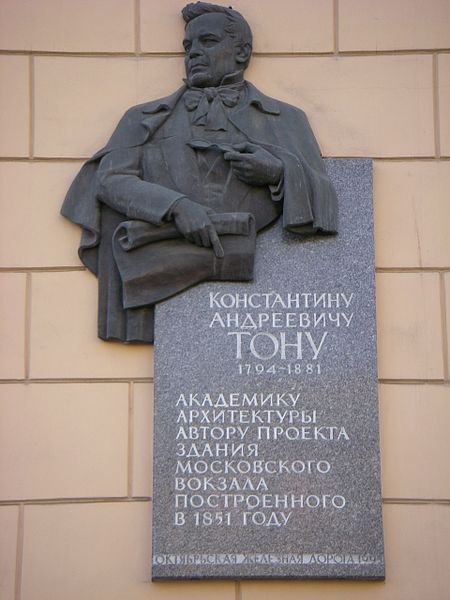 Константин Андреевич Тон (1794—1881) учился в Академии художеств. 
После окончания Академии совершенствовал своё мастерство в Италии, Франции. 
Стал академиком архитектуры, преподавал в Академии художеств. 
Многие со­оружения, построенные по его проектам, к сожалению, не сохранились. 
Но есть два зда­ния-близнеца, которые до сих пор украшают Петербург и Москву. 
Это — вокзалы на од­ной из старинных российских железных дорог. 
На петербургском вокзале установлена мемориальная доска в честь архитектора.  



О каком вокзале идёт речь?
Московский вокзал
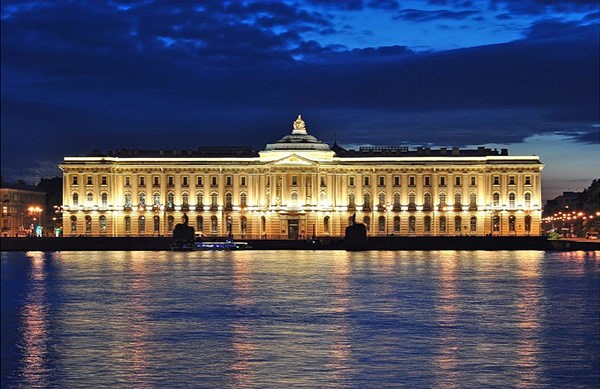 Академия художеств
Санкт-Петербург, Университетская наб., д. 17
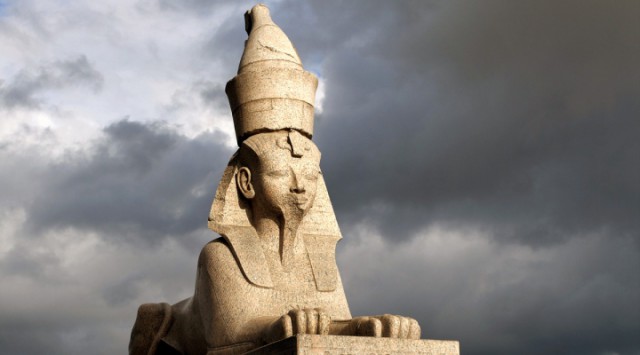 Домашнее задание:§ 3 - вопросы 5, 7